Organisational chart10 March 2020
SENIOR EXECUTIVE GROUP
GROUP
TEAM
David Martine
Secretary
Budget and Finance Division
Consolidated Reporting and Analysis
David Lacy
Accounting Policy
Etienne Gouws
Financial Reporting
Executive Director – Steve Mitsas
Jamie Driscoll
Deputy Secretary, Budget and Finance Division
Industrial Relations
(A/g) Thomas Roszkowski
Departmental Funding ModelKai Hingmann
Financial Frameworks(A/g) Claire Bickell
Fiscal Strategy
(A/g) Daniel Dwyer
Budget Strategy
Executive Director – Andrea Del Monaco
DPC/DJPR/ParlChris Mouratidis
Portfolio Analysis
Executive Director – Mark Johnstone
DHHS
(A/g) Andrew Beaufoy
DELWP(A/g) Alex Barnes
DJR/CourtsHeidi Meehan
DOT/VAGO
Melissa Webb
DET/DTFTeresa Stewart/ Miranda Forehan
Base Funding ReviewGeorgina Grant
Economic Division
Economic Policy
(A/g) Executive Director – Paul Donegan
Macroeconomic Strategy
Craig Michaels
Energy, Environment and Resources
Annette van Rooyen
Regulation Policy
Chris Archer
Planning and Local Government
Glen Hepburn
Better Regulation Victoria Don Parker
Economic Reform and IndustryClea Wiebenga
Amy Auster
Deputy Secretary, Economic Division
Revenue
Executive Director – Andrew Witchard
Tax and Gambling Policy
Eileen Lee
Revenue Forecasting
David Hedley
Intergovernmental Relations
Helen Ratcliffe
Health, Human Services and Demand Forecasting
Maya Ramakrishnan
Outcomes Based Funding and Education
Sharon Oxlade
Service Delivery and Reform
Executive Director – Teresa Fels
Risk, Transport and Justice
Craig Vukman
Housing
Simon Duell
Corporate and Government Services Division
Chief Financial Officer
Tania Reaburn
Mr Tim Pallas MP
Treasurer
Corporate Finance
Lynda Kaklamanis
Financial Operations
Khalid Khan
DTF LegalGeneral Counsel – Agata Bober
Assistant General CounselAlex Roberts
Assistant General CounselChris Jones
Corporate Delivery Services
Executive Director – Rachel Tulia
Gayle Porthouse 
Deputy Secretary, Corporate and Government Services Division
Shared Service Provider
Executive Director – Jane Olsen
Engagement and Business Development
Kerrianne Bradley
Strategic Accommodation Management
Derryn Boadle
Mr Robin Scott MP Assistant Treasurer
People and Culture
(A/g) Carolyn Vark
Information and Technology ServicesCarlos Arribas
Corporate Delivery Services
Mike Jeanes
Strategic Sourcing and Fleet
Hayley Baxter
Strategic Sourcing 
Executive Director – Tim Barta
Strategic Communications
Chief Communications Officer – Matt Cugley
Accommodation Planning and StrategyAndrew Meyers
Commercial and Corporate 
Brendan Jordan
Shared Services Management and DeliveryTammy Fitzgerald
DTF Base Review
Ismo Rama
DTF Base Review
Emma Eastwood
Commercial Division
Financial Assets and Liabilities
Executive Director – Bernard GastinRegistrar of Housing Agencies
Infrastructure Policy and AssuranceExecutive Director – Kate O’Sullivan
Jason Loos
Deputy Secretary, Commercial Division
Economic Infrastructure
(A/g) Leigh Wilson
Economic Infrastructure
Mark Wiggins
Social InfrastructureNarelle Hardiman
Social Infrastructure
Karen Hew
Balance Sheet Management (and PFC)
Mike Allen
Financial Policy
Julie Osborn
Housing Registrar 
David Schreuder
Infrastructure Delivery
Executive Director – An Nguyen
Shareholder Advisory Services
Executive Director – Trudy Hart
Construction Policy
Construction Supplier RegisterCon Chara
Suburban Rail LoopKaren Frost
Market-Led ProposalsNatasha Payze
Partnerships Victoria
David Noble
Infrastructure Delivery
Daniel Atkins
Commercial Transactions
Executive Director – Marian Chapman
Exec. Director, Project System  Michelle Campbell
Director, Skills and Performance  (A/g) Eamon Zelencich
Victorian Chief Engineer  Collette Burke
Director, Asset Strategy and Projects  Luke Bellfield
Office of Projects Victoria
Kevin Doherty
Commercial Entities
Fotos Andreou
Land and Property
Sam Burke
Exec. Director, Technical Standards  Robert Abboud
Director, Technical Advisory  Liz Hurst
Exec. Director, Portfolio Oversight Tom Tolfree
Investment – Innovation and Partnerships
Facilitation Group
John Panozzo
Commercial Transactions Dale Nardella
Investment – Asia and  Middle East Daniel Bisignano
Commercial Transactions Anthony Mithen
Investment –  Europe and Americas
Teresa Tufano
Financial Projects and Risk
John Bailey
Commercial Transactions Vacant
Strategy and Insights
Director –  Vinnie Maharaj
Invest VictoriaChris Barrett
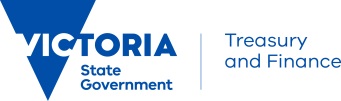 ED Investment
Executive Director – Craig Harrison
Technical Standards
Executive Director – Danni Jarret